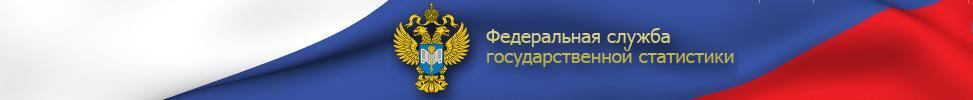 ФЕДЕРАЛЬНОЕ СТАТИСТИЧЕСКОЕ  НАБЛЮДЕНИЕ КАЧЕСТВА И ДОСТУПНОСТИ УСЛУГ 
В СФЕРАХ ОБРАЗОВАНИЯ, ЗДРАВООХРАНЕНИЯ И 
СОЦИАЛЬНОГО ОБСЛУЖИВАНИЯ, 
СОДЕЙСТВИЯ ЗАНЯТОСТИ НАСЕЛЕНИЯ 
НА ТЕРРИТОРИИ МУРМАНСКОЙ ОБЛАСТИ
В 2015 ГОДУ
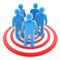 МУРМАНСКСТАТ, 2017
ВЫБОРОЧНОЕ НАБЛЮДЕНИЕ КАЧЕСТВА И ДОСТУПНОСТИ УСЛУГ В СФЕРАХ ОБРАЗОВАНИЯ, ЗДРАВООХРАНЕНИЯ И СОЦИАЛЬНОГО ОБСЛУЖИВАНИЯ, СОДЕЙСТВИЯ ЗАНЯТОСТИ НАСЕЛЕНИЯ
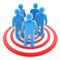 НОРМАТИВНО-ПРАВОВАЯ БАЗА
Постановление Правительства Российской Федерации 
от 27.11.2010  № 946
«Об организации в Российской Федерации системы федеральных статистических наблюдений по социально-демографическим проблемам и мониторинга экономических потерь от смертности, заболеваемости и инвалидизации населения»
ЦЕЛИ ПРОВЕДЕНИЯ
Получение статистической информации, отражающей:
фактические потребности населения в получении образовательных и медицинских услуг, социальном обслуживании, услуг в области содействия занятости населения; 
удовлетворённость населения объёмом и качеством полученных услуг; 
их влияние на уровень благосостояния семей.
МУРМАНСКСТАТ, 2017
ВЫБОРОЧНОЕ НАБЛЮДЕНИЕ КАЧЕСТВА И ДОСТУПНОСТИ УСЛУГ В СФЕРАХ ОБРАЗОВАНИЯ, ЗДРАВООХРАНЕНИЯ И СОЦИАЛЬНОГО ОБСЛУЖИВАНИЯ, СОДЕЙСТВИЯ ЗАНЯТОСТИ НАСЕЛЕНИЯ
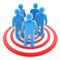 Метод сбора информации
Основой для формирования выборочной совокупности домохозяйств для наблюдения является информационный массив, содержащий данные по домохозяйствам, участвующим в выборочном обследовании бюджетов домашних хозяйств, проводимом Росстатом на постоянной основе.

Личному опросу подлежат респонденты в возрасте 16 лет и более, установленные в составе домохозяйств на момент опроса, по месту их проживания. Сведения за детей в возрасте до16 лет дают родители или опекуны ребёнка.
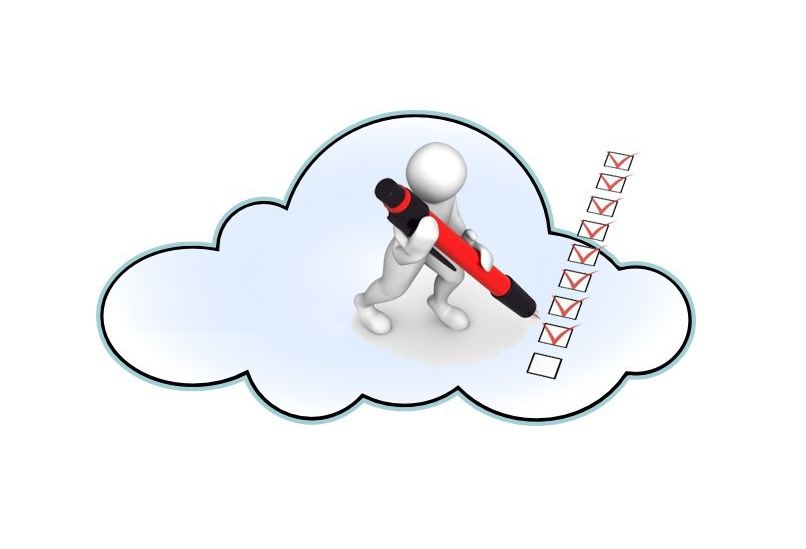 МУРМАНСКСТАТ, 2017
ВЫБОРОЧНОЕ НАБЛЮДЕНИЕ КАЧЕСТВА И ДОСТУПНОСТИ УСЛУГ В СФЕРАХ ОБРАЗОВАНИЯ, ЗДРАВООХРАНЕНИЯ И СОЦИАЛЬНОГО ОБСЛУЖИВАНИЯ, СОДЕЙСТВИЯ ЗАНЯТОСТИ НАСЕЛЕНИЯ
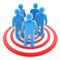 ВЫБОРОЧНАЯ СОВОКУПНОСТЬ ДОМАШНИХ ХОЗЯЙСТВ МУРМАНСКОЙ ОБЛАСТИ ДЛЯ ПРОВЕДЕНИЯ ОПРОСОВ
Периодичность – с 2015 года 1 раз в 2 года.
МУРМАНСКСТАТ, 2017
ВЫБОРОЧНОЕ НАБЛЮДЕНИЕ КАЧЕСТВА И ДОСТУПНОСТИ УСЛУГ В СФЕРАХ ОБРАЗОВАНИЯ, ЗДРАВООХРАНЕНИЯ И СОЦИАЛЬНОГО ОБСЛУЖИВАНИЯ, СОДЕЙСТВИЯ ЗАНЯТОСТИ НАСЕЛЕНИЯ
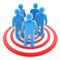 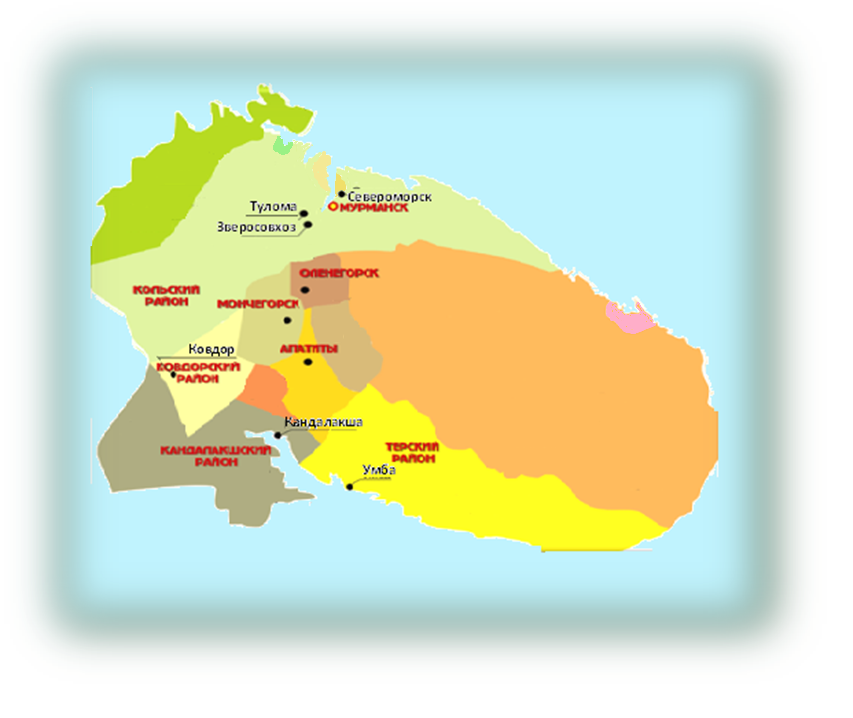 ГЕОРГАФИЯ ОПРОСОВ
города
Североморск
Мурманск
Оленегорск
Мончегорск
Апатиты
Ковдор
Кандалакша
село 
Тулома

населённый пункт Зверосовхоз

посёлок 
городского типа 
Умба
МУРМАНСКСТАТ, 2017
ВЫБОРОЧНОЕ НАБЛЮДЕНИЕ КАЧЕСТВА И ДОСТУПНОСТИ УСЛУГ В СФЕРАХ ОБРАЗОВАНИЯ, ЗДРАВООХРАНЕНИЯ И СОЦИАЛЬНОГО ОБСЛУЖИВАНИЯ, СОДЕЙСТВИЯ ЗАНЯТОСТИ НАСЕЛЕНИЯ
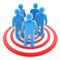 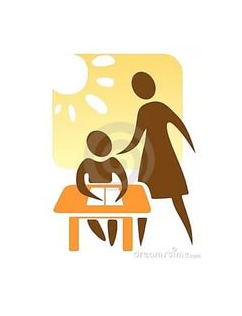 ИТОГИ СТАТИСТИЧЕСКОГО НАБЛЮДЕНИЯ ПО МУРМАНСКОЙ ОБЛАСТИ ЗА 2015 ГОД
УДОВЛЕТВОРЕННОСТЬ РАБОТОЙ ОБЩЕОБРАЗОВАТЕЛЬНОЙ 
ОРГАНИЗАЦИИ В ЦЕЛОМ

ОТ ОБЩЕГО ЧИСЛА ДЕТЕЙ, ОБУЧАВШИХСЯ В 2014/2015 УЧЕБНОМ ГОДУ, в %
МУРМАНСКСТАТ, 2017
ВЫБОРОЧНОЕ НАБЛЮДЕНИЕ КАЧЕСТВА И ДОСТУПНОСТИ УСЛУГ В СФЕРАХ ОБРАЗОВАНИЯ, ЗДРАВООХРАНЕНИЯ И СОЦИАЛЬНОГО ОБСЛУЖИВАНИЯ, СОДЕЙСТВИЯ ЗАНЯТОСТИ НАСЕЛЕНИЯ
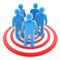 ПОЛНОСТЬЮ УДОВЛЕТВОРЕНЫ УСЛУГАМИ, 
ПРЕДОСТАВЛЯЕМЫМИ ОБЩЕОБРАЗОВАТЕЛЬНЫМИ ОРГАНИЗАЦИЯМИ

ОТ ОБЩЕГО ЧИСЛА ДЕТЕЙ, ОБУЧАВШИХСЯ В 2014/2015 УЧЕБНОМ ГОДУ, в %
МУРМАНСКСТАТ, 2017
ВЫБОРОЧНОЕ НАБЛЮДЕНИЕ КАЧЕСТВА И ДОСТУПНОСТИ УСЛУГ В СФЕРАХ ОБРАЗОВАНИЯ, ЗДРАВООХРАНЕНИЯ И СОЦИАЛЬНОГО ОБСЛУЖИВАНИЯ, СОДЕЙСТВИЯ ЗАНЯТОСТИ НАСЕЛЕНИЯ
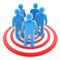 СОВЕРШЕННО НЕ УДОВЛЕТВОРЕНЫ УСЛУГАМИ, 
ПРЕДОСТАВЛЯЕМЫМИ ОБЩЕОБРАЗОВАТЕЛЬНЫМИ ОРГАНИЗАЦИЯМИ

ОТ ОБЩЕГО ЧИСЛА ДЕТЕЙ, ОБУЧАВШИХСЯ В 2014/2015 УЧЕБНОМ ГОДУ, в %
МУРМАНСКСТАТ, 2017
ВЫБОРОЧНОЕ НАБЛЮДЕНИЕ КАЧЕСТВА И ДОСТУПНОСТИ УСЛУГ В СФЕРАХ ОБРАЗОВАНИЯ, ЗДРАВООХРАНЕНИЯ И СОЦИАЛЬНОГО ОБСЛУЖИВАНИЯ, СОДЕЙСТВИЯ ЗАНЯТОСТИ НАСЕЛЕНИЯ
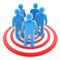 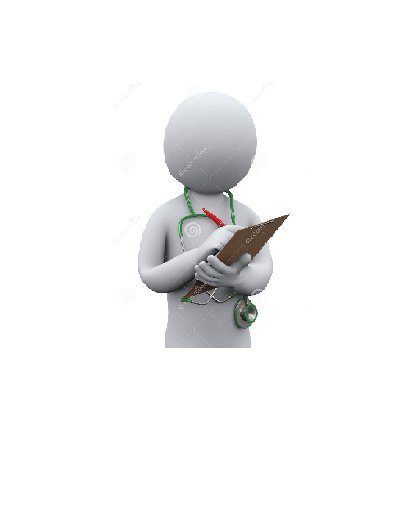 Оценка работы поликлиники, 
к которой прикреплены члены домохозяйства

ОТ ОБЩЕГО ЧИСЛА ДОМОХОЗЯЙСТВ, в %
МУРМАНСКСТАТ, 2017
ВЫБОРОЧНОЕ НАБЛЮДЕНИЕ КАЧЕСТВА И ДОСТУПНОСТИ УСЛУГ В СФЕРАХ ОБРАЗОВАНИЯ, ЗДРАВООХРАНЕНИЯ И СОЦИАЛЬНОГО ОБСЛУЖИВАНИЯ, СОДЕЙСТВИЯ ЗАНЯТОСТИ НАСЕЛЕНИЯ
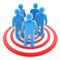 Неудовлетворённость домохозяйств работой поликлиники, 
к которой прикреплены члены домохозяйства

ОТ ОБЩЕГО ЧИСЛА ДОМОХОЗЯЙСТВ, НЕ УДОВЛЕТВОРЕННЫХ, в %
МУРМАНСКСТАТ, 2017
ВЫБОРОЧНОЕ НАБЛЮДЕНИЕ КАЧЕСТВА И ДОСТУПНОСТИ УСЛУГ В СФЕРАХ ОБРАЗОВАНИЯ, ЗДРАВООХРАНЕНИЯ И СОЦИАЛЬНОГО ОБСЛУЖИВАНИЯ, СОДЕЙСТВИЯ ЗАНЯТОСТИ НАСЕЛЕНИЯ
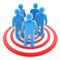 Наличие трудностей с вызовом скорой медицинской помощи

ОТ ОБЩЕГО ЧИСЛА ДОМОХОЗЯЙСТВ, в %
МУРМАНСКСТАТ, 2017
ВЫБОРОЧНОЕ НАБЛЮДЕНИЕ КАЧЕСТВА И ДОСТУПНОСТИ УСЛУГ В СФЕРАХ ОБРАЗОВАНИЯ, ЗДРАВООХРАНЕНИЯ И СОЦИАЛЬНОГО ОБСЛУЖИВАНИЯ, СОДЕЙСТВИЯ ЗАНЯТОСТИ НАСЕЛЕНИЯ
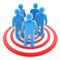 Наличие трудностей ПРИ ОФОРМЛЕНИИ НА ЛЕЧЕНИЕ В СТАЦИОНАР

ОТ ОБЩЕГО ЧИСЛА домохозяйств, в которых за последние 12 месяцев были случаи 
госпитализации членов домохозяйств, в %
МУРМАНСКСТАТ, 2017
ВЫБОРОЧНОЕ НАБЛЮДЕНИЕ КАЧЕСТВА И ДОСТУПНОСТИ УСЛУГ В СФЕРАХ ОБРАЗОВАНИЯ, ЗДРАВООХРАНЕНИЯ И СОЦИАЛЬНОГО ОБСЛУЖИВАНИЯ, СОДЕЙСТВИЯ ЗАНЯТОСТИ НАСЕЛЕНИЯ
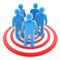 ОЦЕНКА ДОМОХОЗЯЙСТВАМИ ПРОФЕССИОНАЛИЗМА И ОТНОШЕНИЯ ВРАЧЕЙ К 
ПАЦИЕНТАМ В СТАЦИОНАРНЫХ МЕДИЦИНСКИХ ОРГАНИЗАЦИЯХ

ОТ ОБЩЕГО ЧИСЛА домохозяйств, в которых за последние 12 месяцев были случаи 
госпитализации членов домохозяйств, в %
ПРОФЕССИОНАЛИЗМА
Отношения врачей
МУРМАНСКСТАТ, 2017
ВЫБОРОЧНОЕ НАБЛЮДЕНИЕ КАЧЕСТВА И ДОСТУПНОСТИ УСЛУГ В СФЕРАХ ОБРАЗОВАНИЯ, ЗДРАВООХРАНЕНИЯ И СОЦИАЛЬНОГО ОБСЛУЖИВАНИЯ, СОДЕЙСТВИЯ ЗАНЯТОСТИ НАСЕЛЕНИЯ
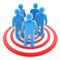 Доступность для домохозяйств платных медицинских услуг

ОТ ОБЩЕГО ЧИСЛА домохозяйств, в %
МУРМАНСКСТАТ, 2017
ВЫБОРОЧНОЕ НАБЛЮДЕНИЕ КАЧЕСТВА И ДОСТУПНОСТИ УСЛУГ В СФЕРАХ ОБРАЗОВАНИЯ, ЗДРАВООХРАНЕНИЯ И СОЦИАЛЬНОГО ОБСЛУЖИВАНИЯ, СОДЕЙСТВИЯ ЗАНЯТОСТИ НАСЕЛЕНИЯ
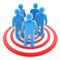 Наличие негативных явлений в медицинском обслуживании

ОТ ОБЩЕГО ЧИСЛА домохозяйств, в %

,
МУРМАНСКСТАТ, 2017
ВЫБОРОЧНОЕ НАБЛЮДЕНИЕ КАЧЕСТВА И ДОСТУПНОСТИ УСЛУГ В СФЕРАХ ОБРАЗОВАНИЯ, ЗДРАВООХРАНЕНИЯ И СОЦИАЛЬНОГО ОБСЛУЖИВАНИЯ, СОДЕЙСТВИЯ ЗАНЯТОСТИ НАСЕЛЕНИЯ
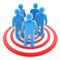 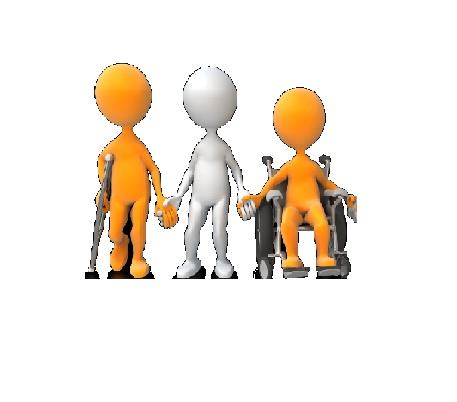 Нуждаемость в постановке на учёт 
на социальное обслуживание

ОТ ОБЩЕГО ЧИСЛА ЛИЦ СТАРШЕ ТРУДОСПОСОБНОГО ВОЗРАСТА И/ИЛИ 
ИНВАЛИДЫ ВСЕХ ВОЗРАСТНЫХ ГРУПП, 
НЕ СОСТОЯЩИЕ НА СОЦИАЛЬНОМ ОБСЛУЖИВАНИИ В ОРГАНАХ 
СОЦИАЛЬНОЙ ЗАЩИТЫ НАСЕЛЕНИЯ, в %
МУРМАНСКСТАТ, 2017
ВЫБОРОЧНОЕ НАБЛЮДЕНИЕ КАЧЕСТВА И ДОСТУПНОСТИ УСЛУГ В СФЕРАХ ОБРАЗОВАНИЯ, ЗДРАВООХРАНЕНИЯ И СОЦИАЛЬНОГО ОБСЛУЖИВАНИЯ, СОДЕЙСТВИЯ ЗАНЯТОСТИ НАСЕЛЕНИЯ
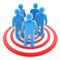 Нуждаемость в  получении социальной помощи

из числа домохозяйств, нуждавшихся в помощи от органов социальной защиты
 (от социальных работников), в %
МУРМАНСКСТАТ, 2017
ВЫБОРОЧНОЕ НАБЛЮДЕНИЕ КАЧЕСТВА И ДОСТУПНОСТИ УСЛУГ В СФЕРАХ ОБРАЗОВАНИЯ, ЗДРАВООХРАНЕНИЯ И СОЦИАЛЬНОГО ОБСЛУЖИВАНИЯ, СОДЕЙСТВИЯ ЗАНЯТОСТИ НАСЕЛЕНИЯ
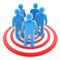 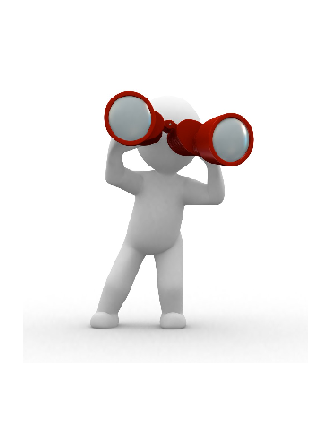 Распределение респондентов по 
способам поиска работы

от общего числа респондентов в возрасте 16 лет и более, занимавшихся 
поиском работы (подработки) в 2014-2015 годах, в %
МУРМАНСКСТАТ, 2017
ВЫБОРОЧНОЕ НАБЛЮДЕНИЕ КАЧЕСТВА И ДОСТУПНОСТИ УСЛУГ В СФЕРАХ ОБРАЗОВАНИЯ, ЗДРАВООХРАНЕНИЯ И СОЦИАЛЬНОГО ОБСЛУЖИВАНИЯ, СОДЕЙСТВИЯ ЗАНЯТОСТИ НАСЕЛЕНИЯ
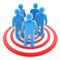 Распределение респондентов по причинам не обращения
в государственный центр занятости населения

из числа необратившихся, в %
МУРМАНСКСТАТ, 2017
СПАСИБО ЗА ВНИМАНИЕ
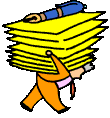